P-078
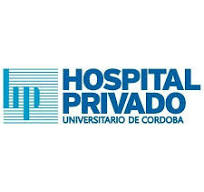 MIOSITIS ASOCIADA A ENFERMEDAD PULMONAR INTERSTICIAL: IMPLICANCIAS DE LOS AUTOANTICUERPOS.
Goñi, Malvina Inés; Elías, Marcos; Lopez, Ana María, Abrate, Vanesa; Olmos, María Eugenia; Farieri, Verónica; Ibañez, Fiorella; Saurit, Verónica.
Introducción: 
La prevalencia de Enfermedad Pulmonar Intersticial (EPI) en Polimiositis (PM) y Dermatomiositis (DM) es hasta del 40%, pudiendo ser las manifestaciones musculares  posteriores al compromiso pulmonar o incluso estar ausentes, hasta un 20% de las DM son amiopática (DMA). 
El Ac Anti MDA-5, se asocia a EPI RP (Rápidamente Progresiva), con una prevalencia de EPI de 40-100%. Por otra parte, los anticuerpos anti-sintetasa (anti-ARS) como anti-Jo-1,anti-PL-7, anti- PL-12, entre otros, definen el fenotipo clínico del Síndrome antisintetasa (AsyS) con una prevalencia de EPI entre 70-95%.
Material y métodos: Análisis retrospectivo, descriptivo de casos clínicos de MII y EPI diagnosticadas en Hospital Privado Universitario de Córdoba.
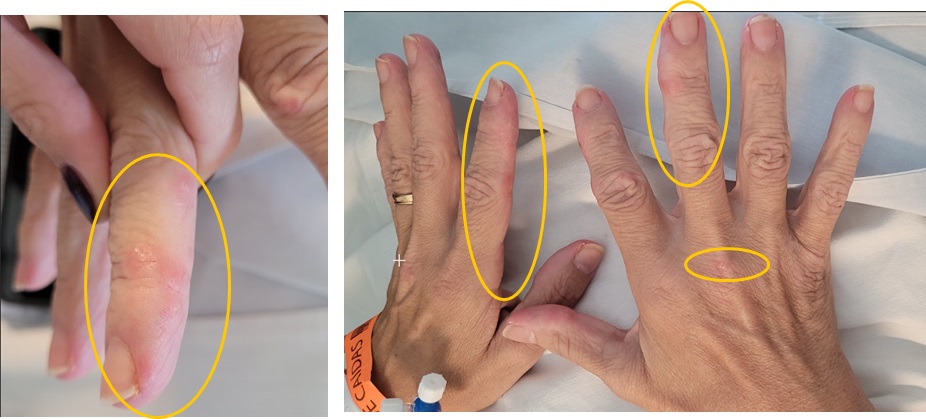 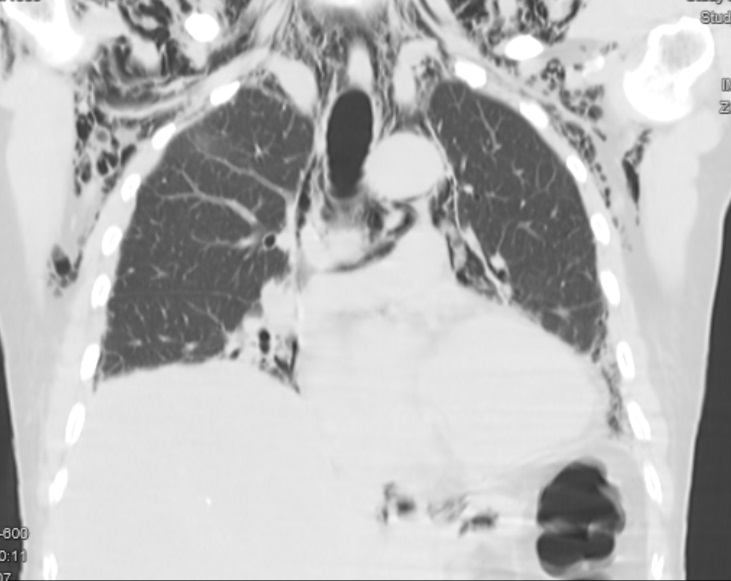 Tratamiento: Micofenolato (n7), Esteroides (n:5), Rituximab (n2), Ciclofosfamida (n1), Azatioprina (n1). Tratamiento combinado (n7), Micofenolato y esteroides (n5). Nintedanib  indicado en 4 ptes, tratamiento activo (n1).
Comentarios: Detectamos una fuerte asociación de MII con EPI, con patrón fibrosante predominante, confirmando así las implicancias clínicas y pronósticas de los anticuerpos específicos (MSAs) y asociados a miositis (AAMs) en los 2 subtipos presentados de MII (DM y ASyS). 
Resaltamos además el predominio de DM Amiopática en pacientes MDA5+, la presencia de superposición con ETC y el diagnóstico de EPI fibrosante relacionado con anticuerpos MSAs (anti DMA5+ y anti-ARS) y asociados a miositis (AAMs) como Ro-52.